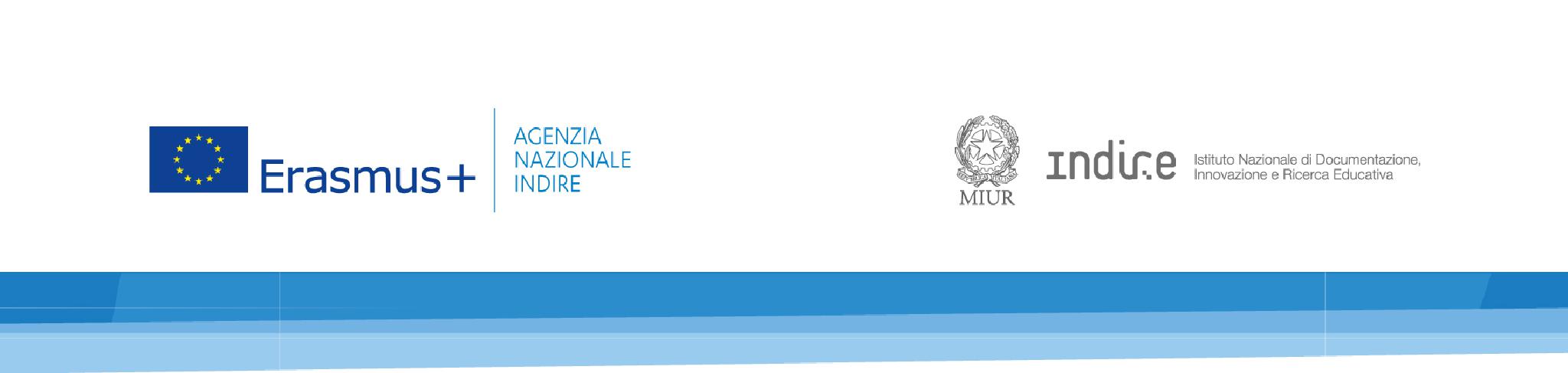 Adressing  occupational struggles of Italian young people
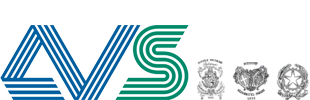 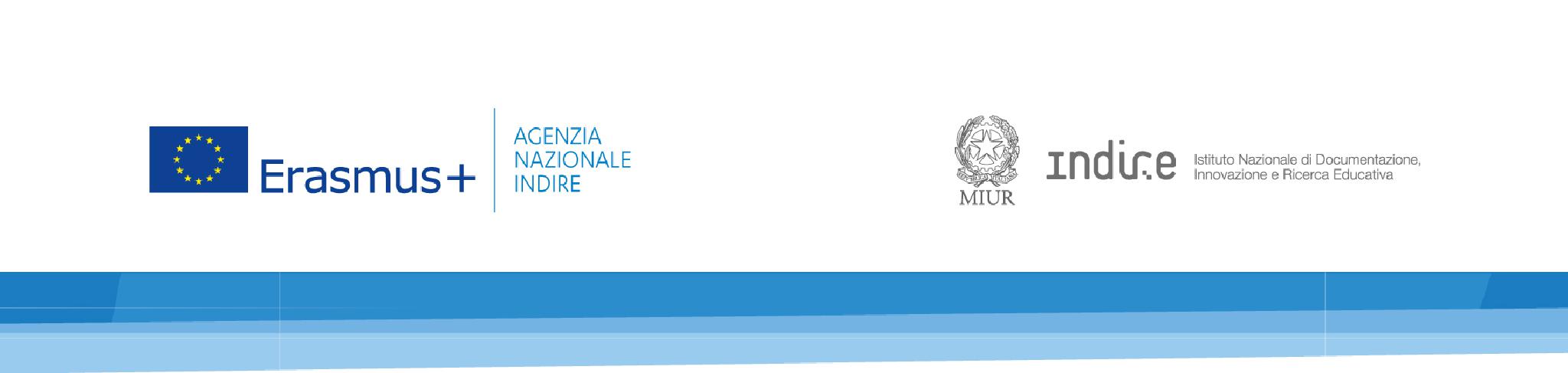 Italy is a country with a lot of potential in many fields:  culture, natural scenaries  and scientific  knowledge of our country rappresent the engine which could allow 
 this nation to become an international leader.  The main obstacle to the fact that this happens is the bad political and bureaucratic management of the country.
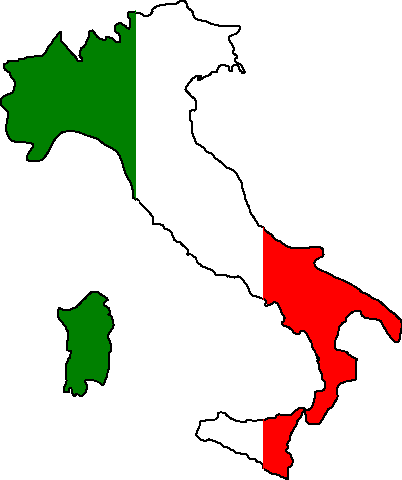 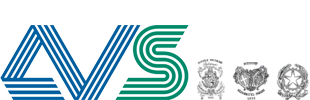 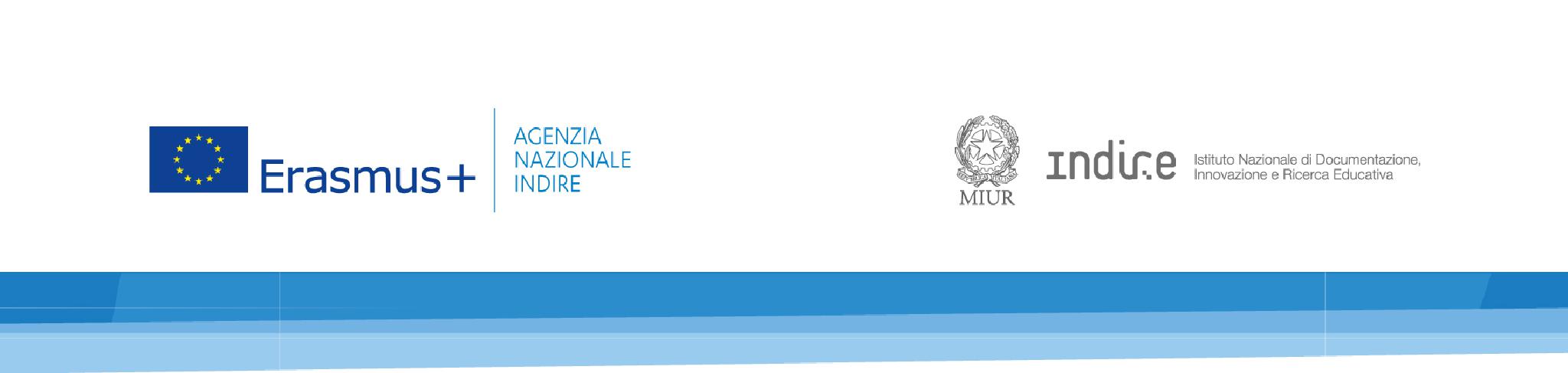 The flawed  and chaotic bureaucratic system in  Italy has led this country to the loss of it’s main development power source: the younth
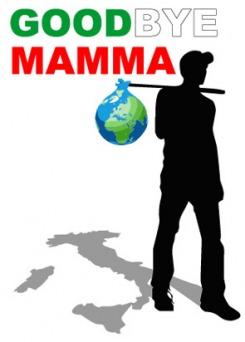 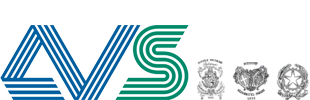 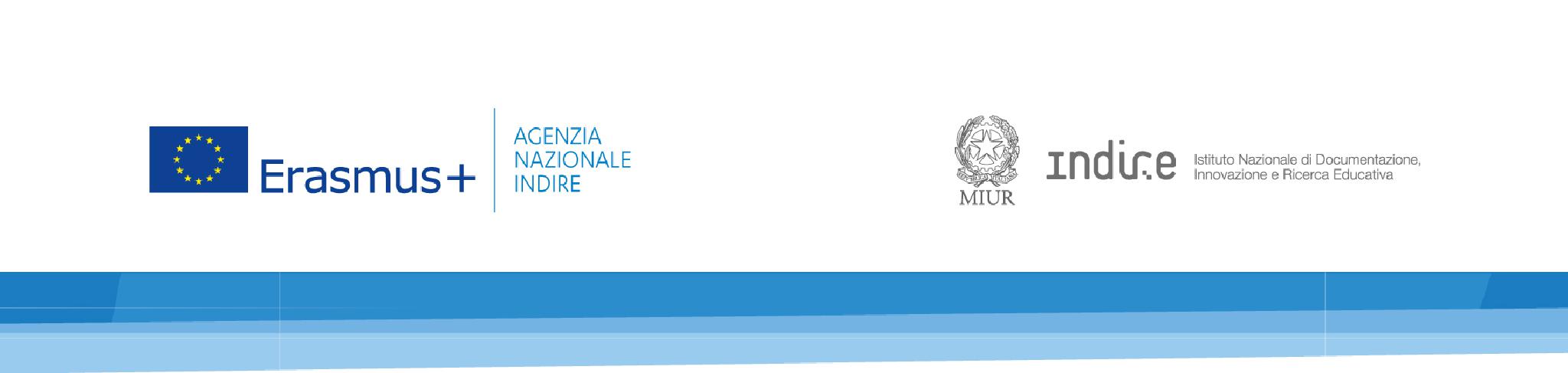 One of the  main causes of this is the bad management of the school system which has led  the latest generations to lose confidence in the italian system, so  the  youngsters have lost  the passion in the education
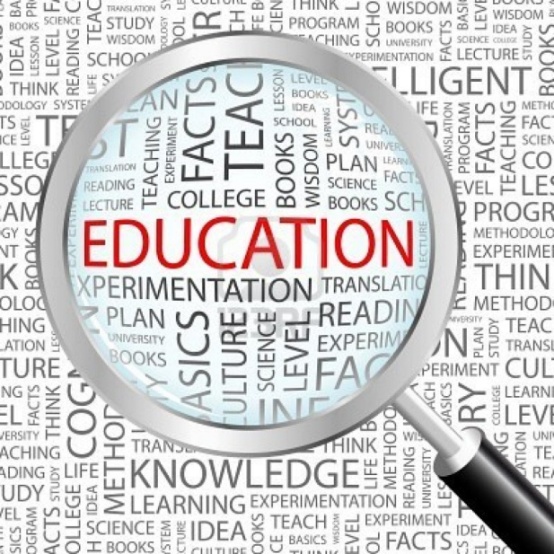 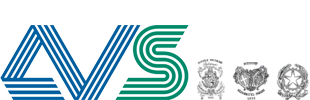 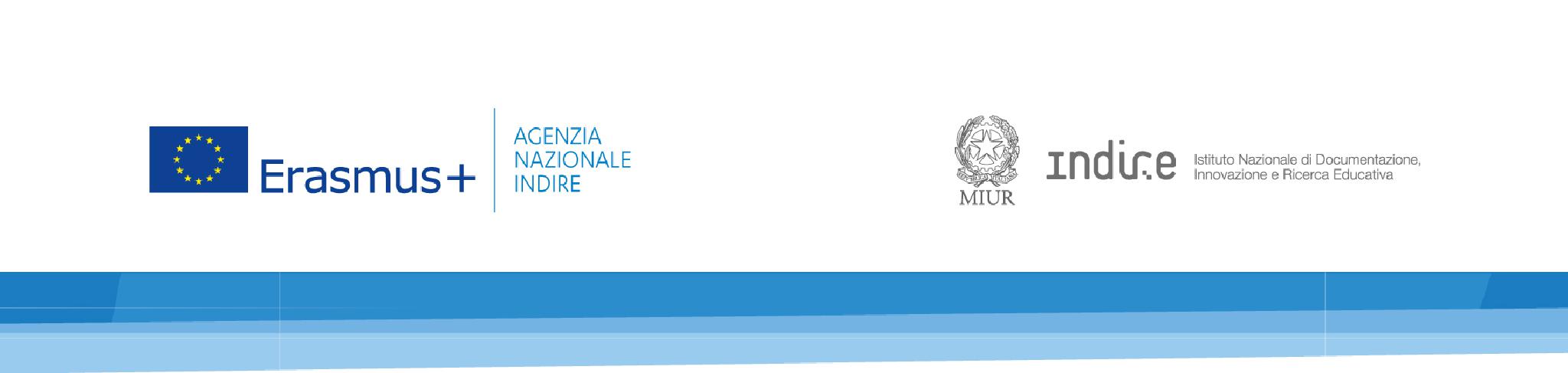 Once they get  a degree  it is difficoult for the Italian youngsters to become part of the working community. So the   relatively old  age of the workers in Italy   doesn’t allow the more innovative and young minds to succeed.
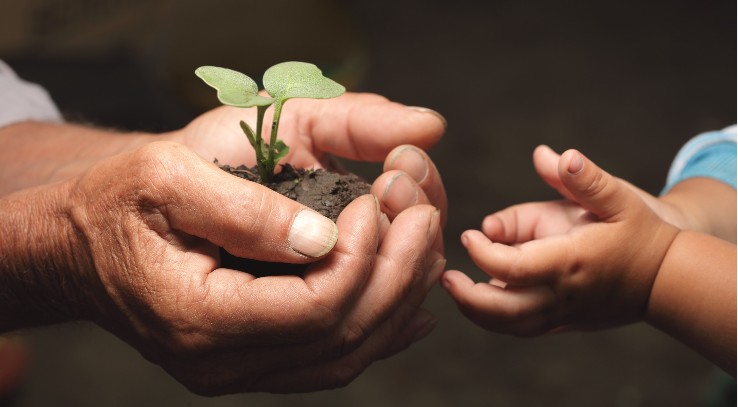 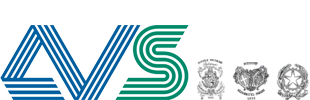 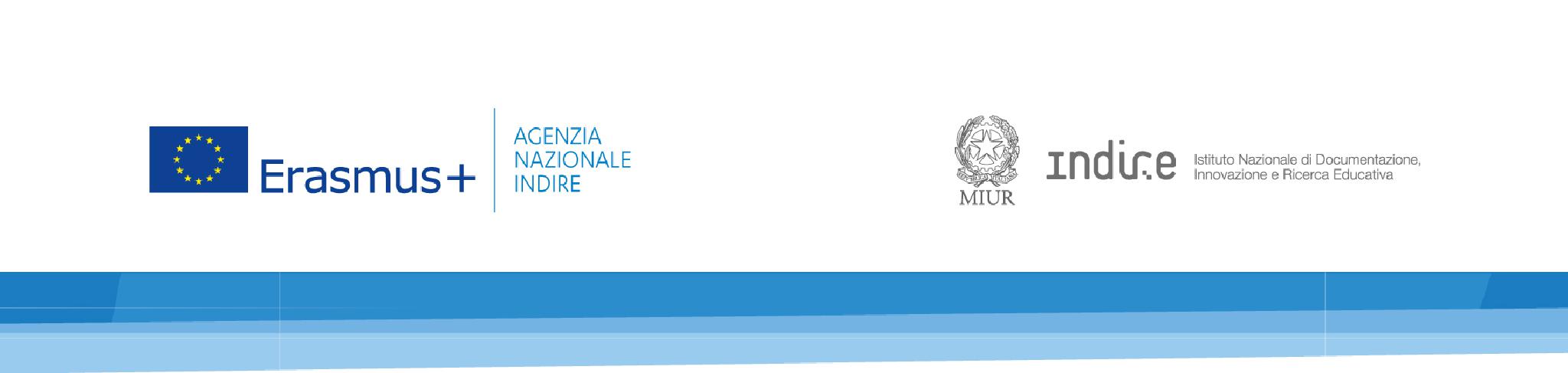 Furthermore the ill-managed bureaucracy   makes extremely difficult to have a stable future for the new generations of this country. Data from 2016 show that the balance between the our country coming and leaving  researchers is  equal to a -13%.
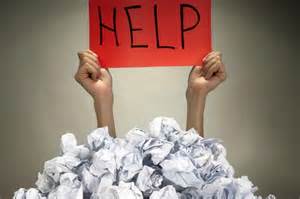 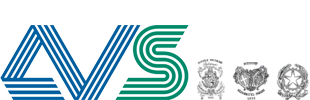 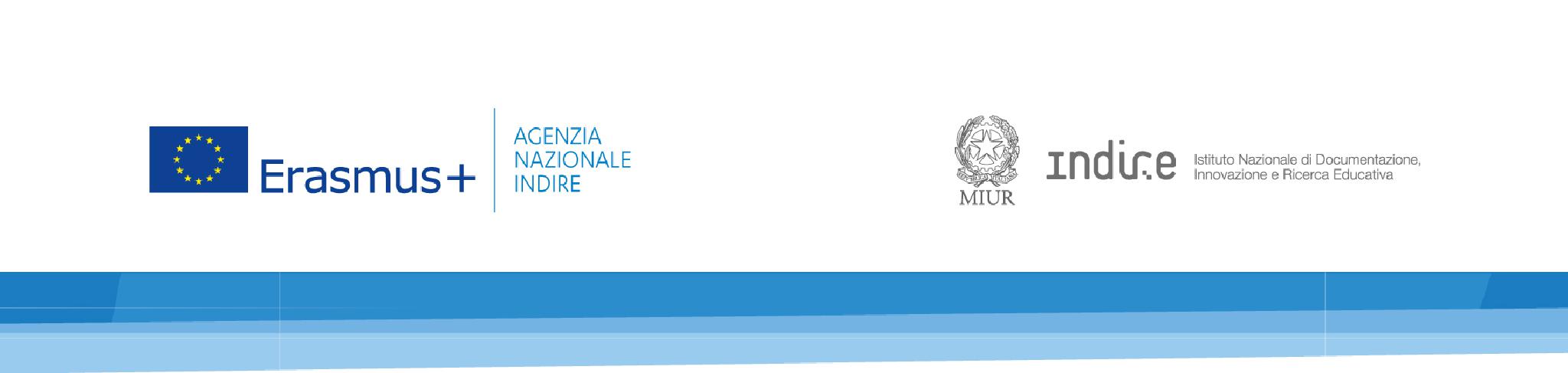 The italians that tend to look for a job abroad are more or less all people that have just get a degree and young researchers that find it more likely to cultivate their knowledge in countries like the U.S.A., Great Britan, Germany and France. Every year approximatly 3 thousand italian researchers choose the path of working abroad. This is the worst figure in Europe.
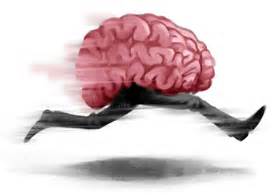 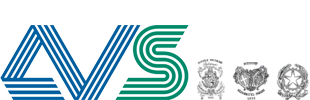 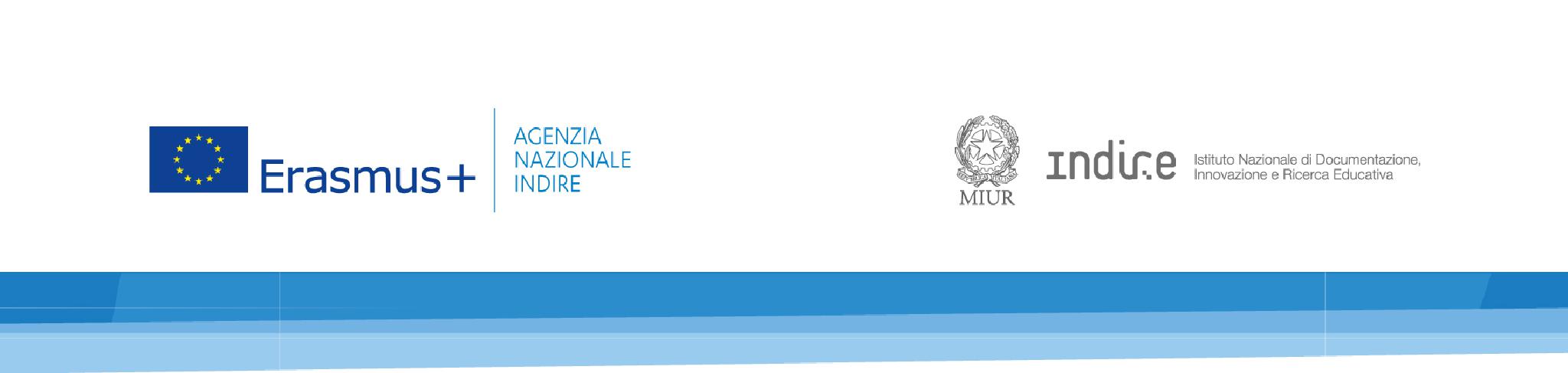 There are individuals who have decided to leave Italy in order to look for workplaces where competence and merit are more appreciated. These people often find their destination in occidental countries, but also in  South America  and Asia.
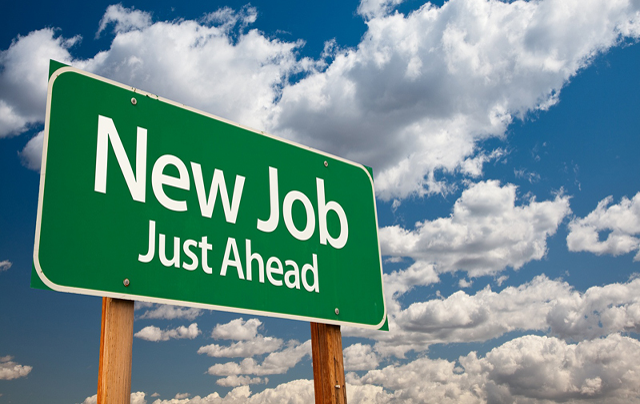 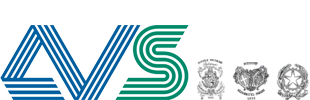 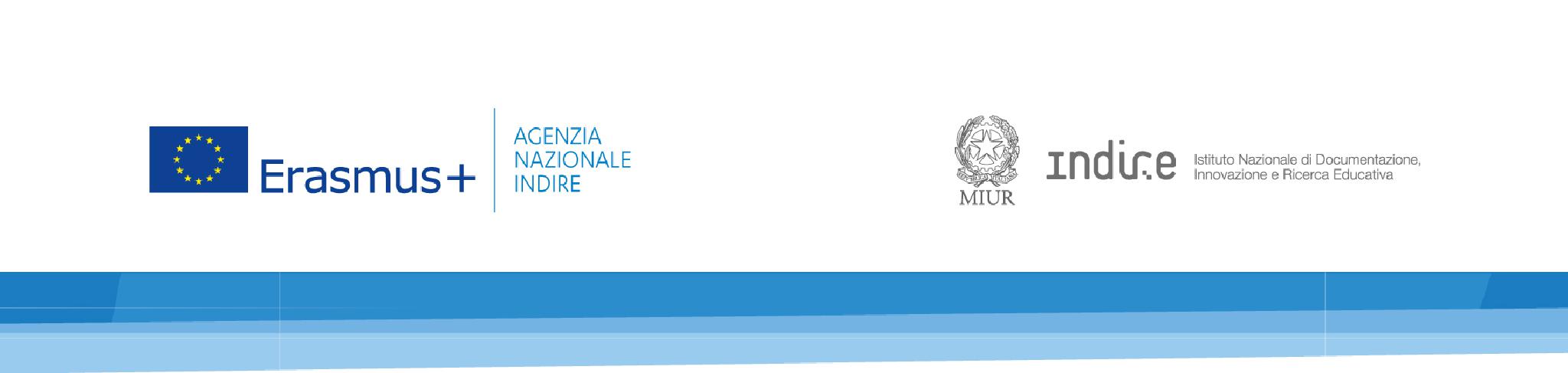 This situation obviously leads to the absence  of Italy in the world wide scenery as a place of reception of new minds for the purpose of Increasing production of innovations.
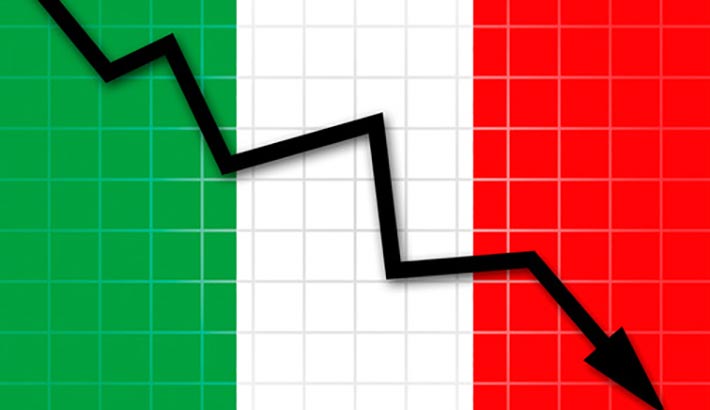 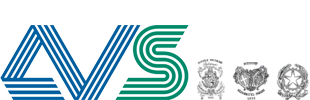 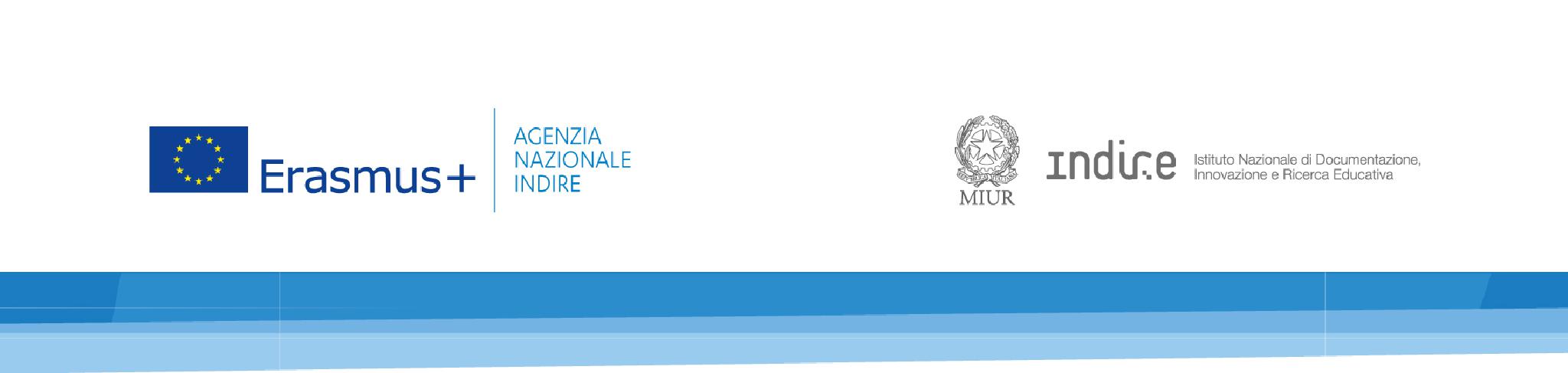 The desire of us, the youngsters, is of being able to  plant our roots in Italy and that this country give us the opportunity to grow. For us it is  really important that there is an investment in us and in the  improvement  of  the scholastic system.
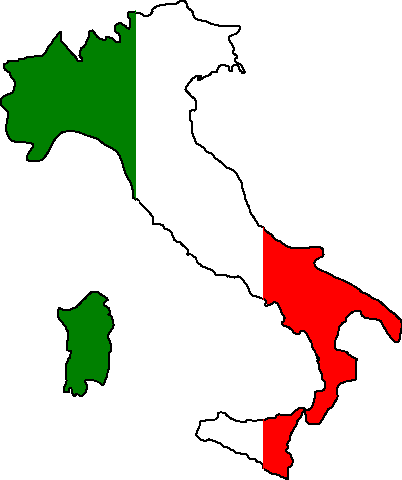 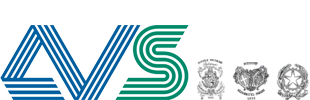 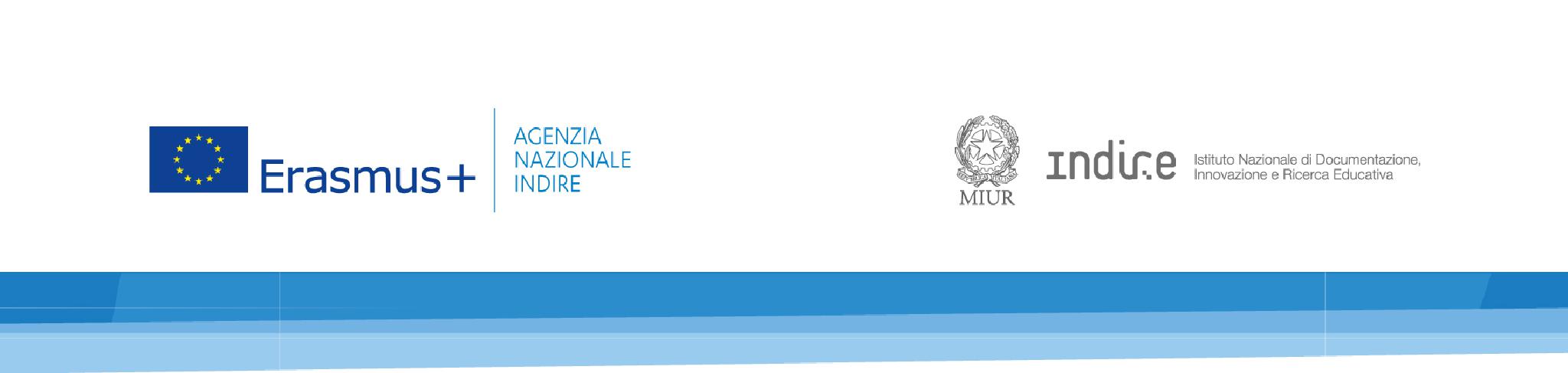 Thank you for the attention!
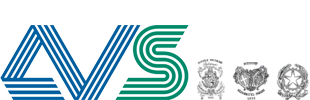